De l’enseignant spécialisé vers la personne–ressource(s)  de nouveaux rôles à définir, de nouvelles fonctions à assumer
Philippe Tremblay
Philippe.tremblay@fse.ulaval.ca
Université Laval
Ressource(s)
Ressources institutionnelles, humaines, des financières, matérielles, temporelles, spatiales et des ressources scientifiques (Roegiers, 2003). 
Ressources peuvent être directes (mobilisation directe) ou indirectes (mobilisations conditionnelles) (de Ketele & Gérard, 2007)
Personne-ressource(s)
Enseignant qui est une ressource

Enseignant qui a des ressources

Enseignant  qui (se) construit des ressources
Deux axes
Les rôles (les modèles d’intervention)

Les fonctions (évaluation/intervention, collaboration/soutien et éthique/culture/développement
Modèles d’intervention
Modèle de consultation

Modèle de co-intervention

Modèle de coenseignement
Orthopédagogie ?
1- Enseignant correctif, rééducateur, réparateur (plus centré sur l’élève en difficulté --» co-intervention)

2- Bon enseignant (plus centré sur l’enseignant en difficulté --» consultation et coenseignement)
Consultation
Un enseignant/un orthopédagogue

Un enseignant/un spécialiste (ex. orthophoniste)

Un enseignant/équipe

Une équipe enseignante/spécialistes

Consultation brève
Consultation
Enseignant avec des ressources
Intervention indirecte
Modèle peu couteux avec changements parfois légers
Importance de l’expertise (sur les difficultés et sur les pratiques)
Modélisation/pratique guidée/pratique autonome
Co-intervention
Enseignant qui est ressource
Soutien à l’élève
Interne/externe
Diversité d’intervenants (ME, orthophonistes, …)
Diversité de pratiques (éducatives, pédagogiques, thérapeutiques, etc.)
Pédagogique
Effets potentiellement forts*
Conditions (fidélité, intensité, etc.)
1 = 4
Limites de la co-intervention
Efficience (rapport coût/efficacité)
Impacts sur les élèves (stigmatisation, perte de temps et de contenu, déconnexion, transfert ?, etc.)
Impacts sur l’enseignement (déresponsabilisation, types de tâches proposées, groupement homogène, absence de transparence, etc.)
Résistance du modèle médical --» intégration plutôt qu’inclusion
Coenseignement
Soutien direct à l’enseignant et à l’élève
Enseignant qui est ressource, qui a des ressources, qui construit des ressources
« Un travail pédagogique en commun, dans un même groupe, temps et espace, de deux enseignants qui partagent les responsabilités éducatives pour atteindre des objectifs communs ».
Orientation orthopédagogique/orientation didactico-pédagogique
Approches de coenseignement
Un enseigne, l’autre observe et/ou aide 

Enseignement parallèle

Enseignement par ateliers

Enseignement alternatif 
Enseignement partagé
[Speaker Notes: FRIEND & COOK (2000).]
Un enseigne, l’autre observe et/ou aide
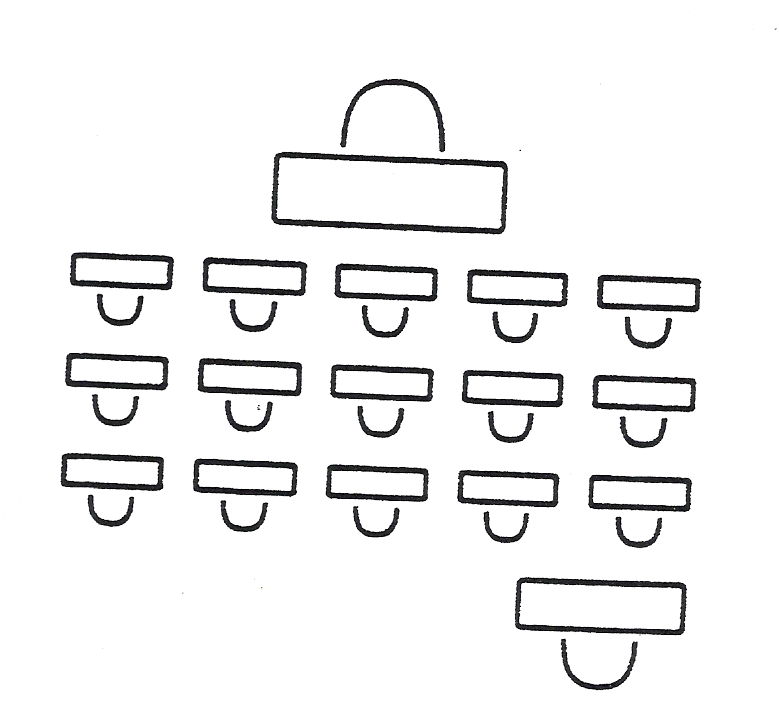 Enseignement parallèle
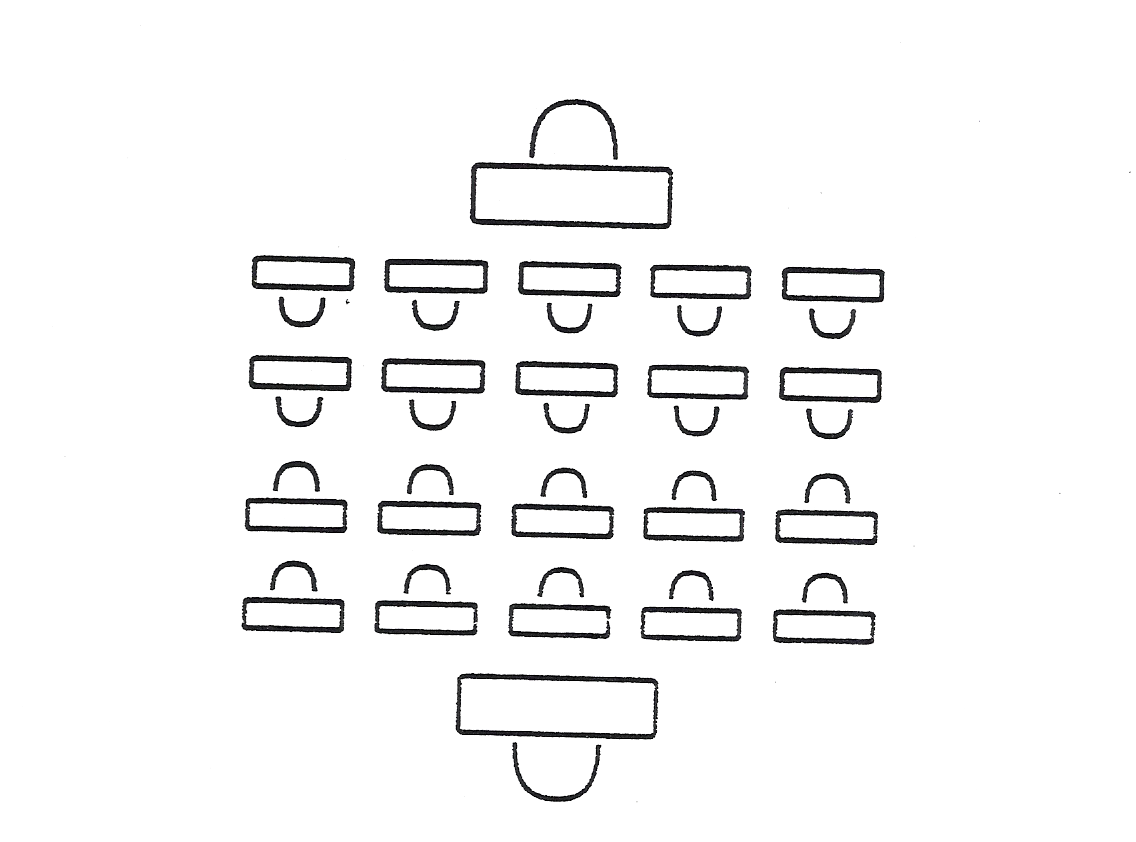 Enseignement par ateliers
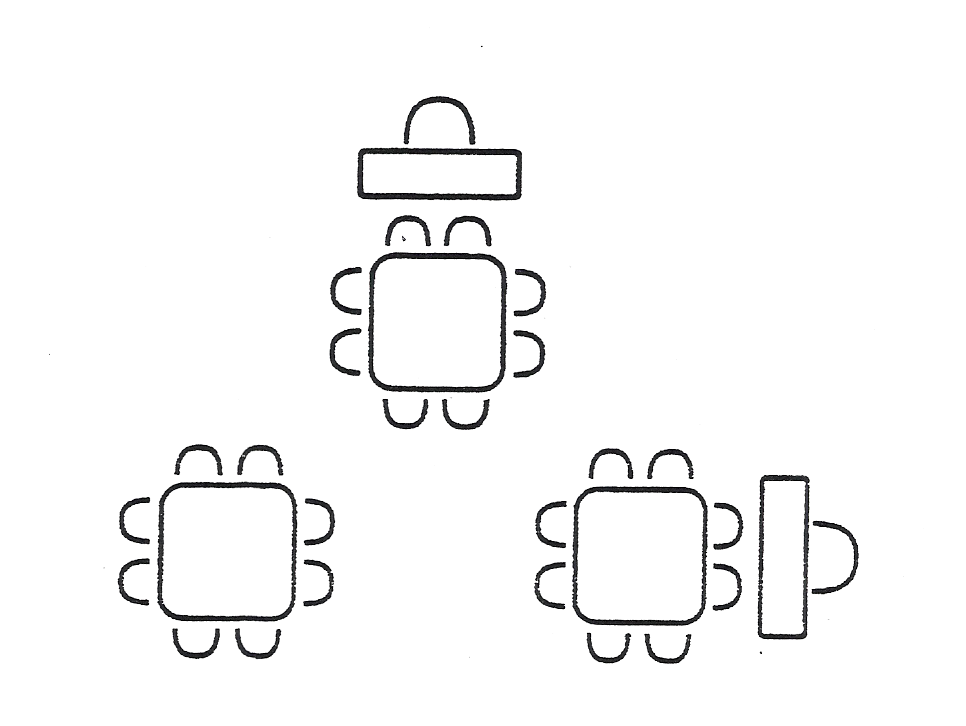 Enseignement alternatif
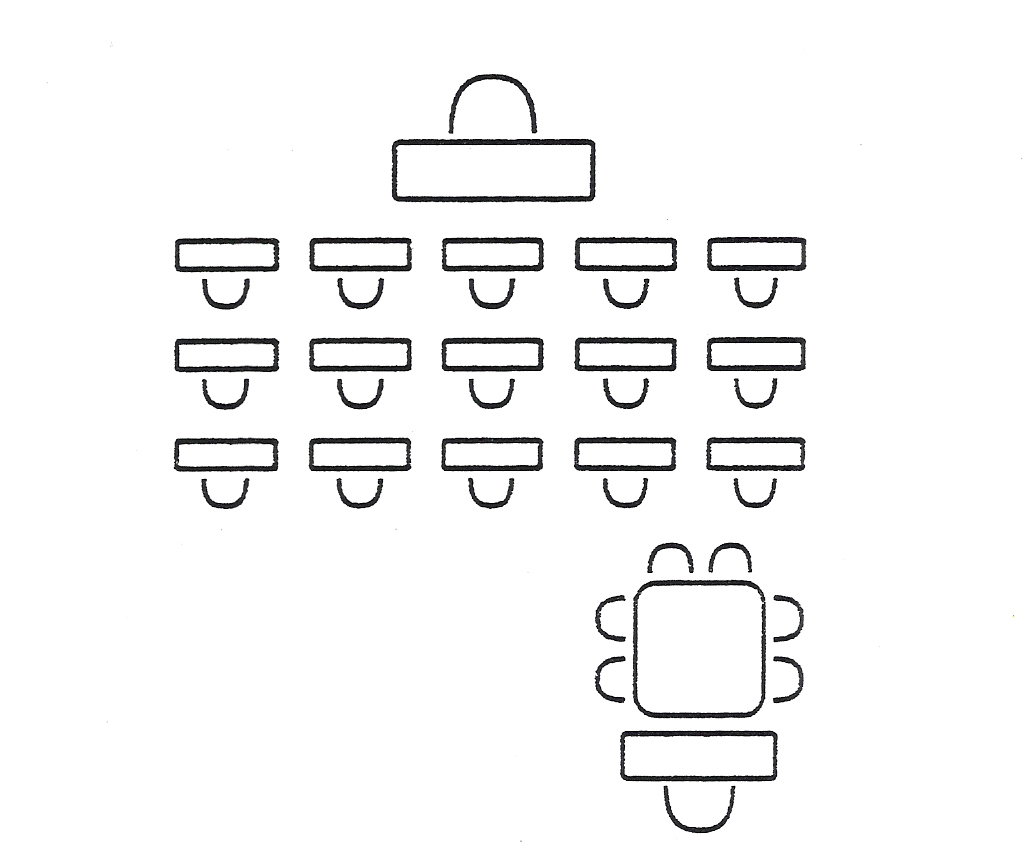 Enseignement partagé
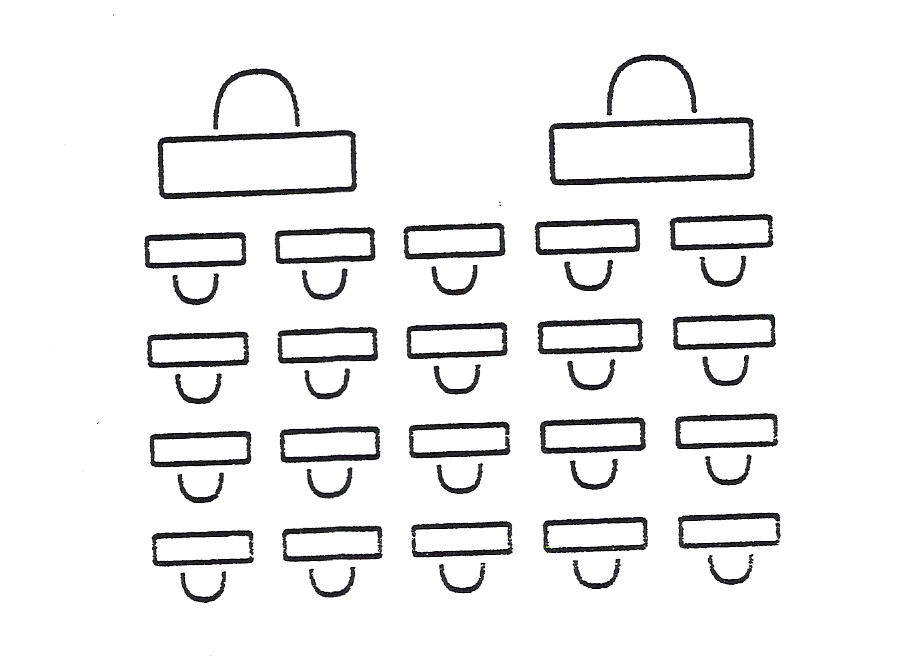 2 moteurs dans la classe :  personne ne reste sur le quai…
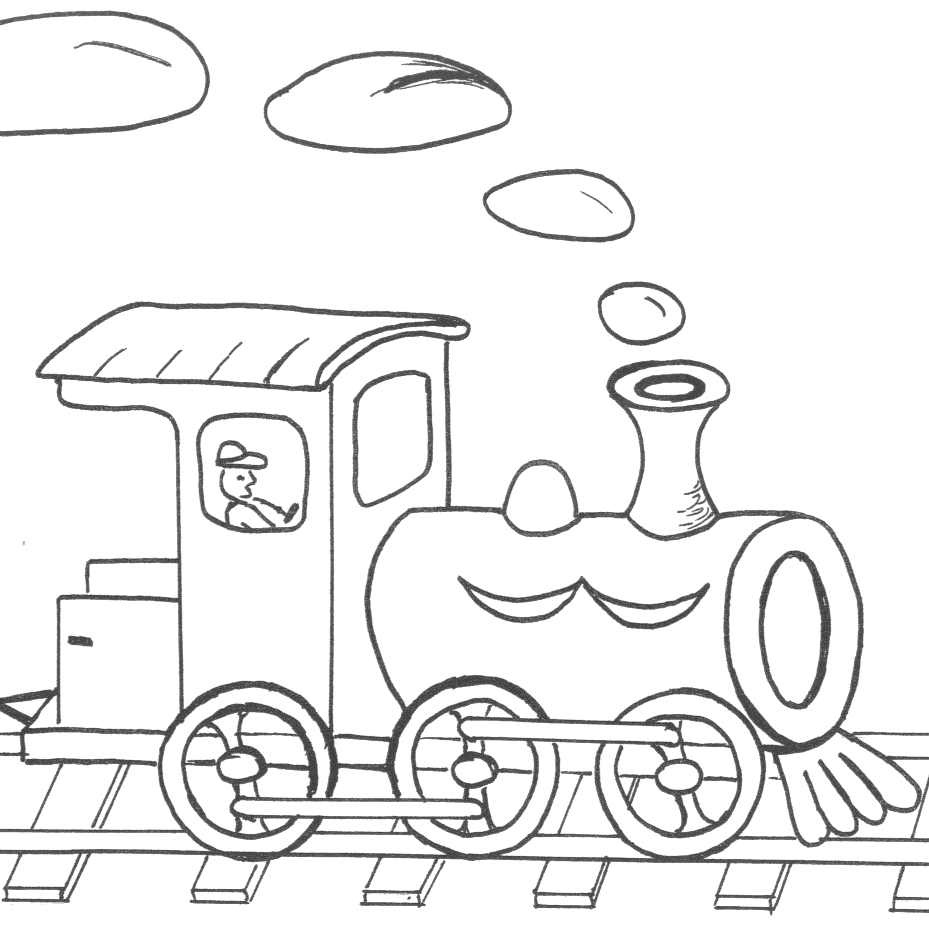 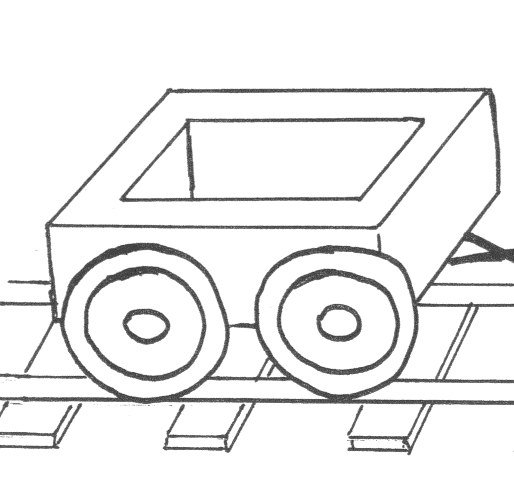 Littérature
Méta-analyse - Murawski & Swanson (2001)  (0,40)

Les travaux depuis 20)0 tentent à démontrer une plus grande efficacité du coenseignement par rapport aux autres modèles de service

Coenseignement intensif ou dispersé ?
Scruggs, Mastropieri  & McDuffie (2007)
Besoins exprimés par les coenseignants
Soutien administratif
Volontarisme
Temps de préparation
Formation initiale, continue, accompagnement
Compatibilité personnelle et professionnelle
« Mariage » pédagogique et +
Le coenseignement : un changement de paradigme ?
Vosniadou, 2013 : 4 conditions pour un changement de paradigme :
une insatisfaction par rapport à la conception existante ;
une conception alternative clairement définie ;
le caractère praticable de cette conception alternative ;
le caractère fécond de cette conception alternative
Les fonctions
L’évaluation et l’intervention spécialisée

La collaboration et le soutien à l’enseignement-apprentissage

L’éthique, la culture et le développement professionnels
L'évaluation
Approche non-catégorielle
Diagnostic vs dépistage vs identification
Passage du modèle médical à une modèle pédagogique d’identification des besoins
Lien fort entre évaluation/ intervention/intervention évaluation
Élèves en difficulté --» difficulté des élèves --» difficultés des enseignants
Évaluation (suite)
Observation in situ
Analyse des productions
Entretiens (intérêt, besoins, métacognitif, etc.)
Épreuves*
Outils d’évaluation informatifs, critériés
Jugement professionnel/collégialité
Référent/référé
Jugement professionnel
Évaluation rigoureuse, transparente et suffisante
Outils d’évaluation variés
Moyens communs (ex. : grilles d’analyse, échelles développementales, etc. )
Remise en question possible --» justification et modification
Réduction de la subjectivité
Indicateurs
Déviance par rapport à l’âge/niveau
Fréquence des difficultés
Nombre de difficultés
Souffrance (morale et affective)
Persistance des difficultés
Estime de soi
Sévérité des difficultés
[Speaker Notes: Morgan et Reinhart, 1991]
Intervention
Existe-t-il des pratiques efficaces pour les élèves à besoins spécifiques qui ne sont pas efficaces chez les élèves ordinaires ?
Intervention
Universalité des pratiques 
Rapports à l’individu et au collectif
Importance de solides bases pédagogico-scientifiques/innovations documentées
Mise à jour constante/apprendre à apprendre/apprendre à surprendre
Absence de recette générale mais présence d’ingrédients communs
Éthique, la culture et le développement professionnels
Enseignants qui construit des ressources
Passage et rapport à l’écrit
Secret professionnel et secret partagé
Nouvelle identité professionnelle
Ressources matérielles/immatérielles
Formation, accompagnement, modélisation
 Développement interprofessionnels
Conclusion
Redéfinition de la spécialisation --» sur quelles bases
Nouvelle culture professionnelle
Intervenant = collaborateur
Prise d’autonomie du pédagogique --» nouveau rapport de force
Effets de l’inclusion scolaire sur l’ensemble des dimensions (population, ressources, objectifs, etc.) --» systémique